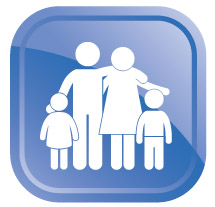 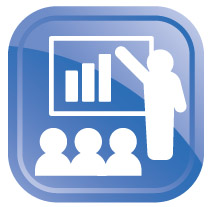 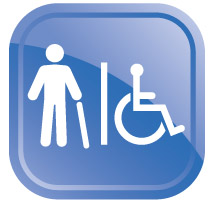 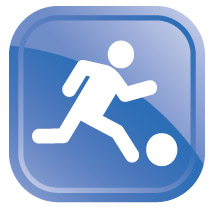 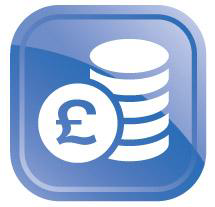 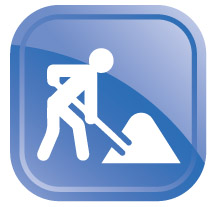 Making a difference for Midlothian





Since 2015, we’ve invested:

£37.9 million in secondary schools

£38 million in primary/ nursery/ early years schools

£51.2 million in housing for rent

£3.1 million in care homes
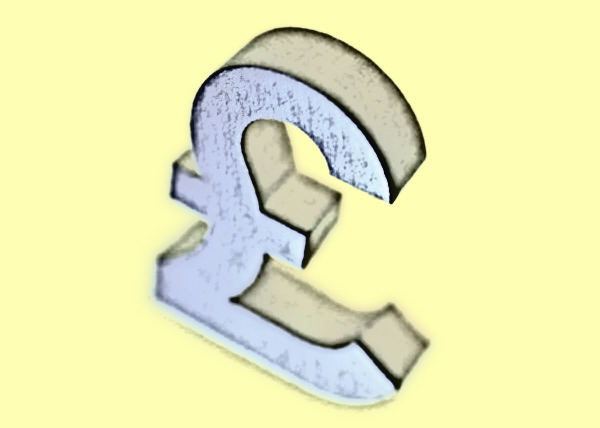 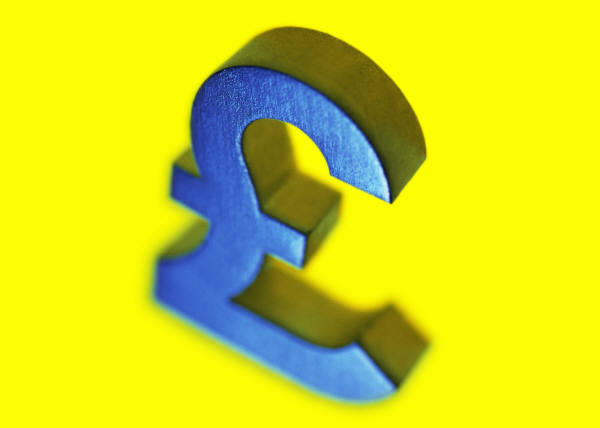 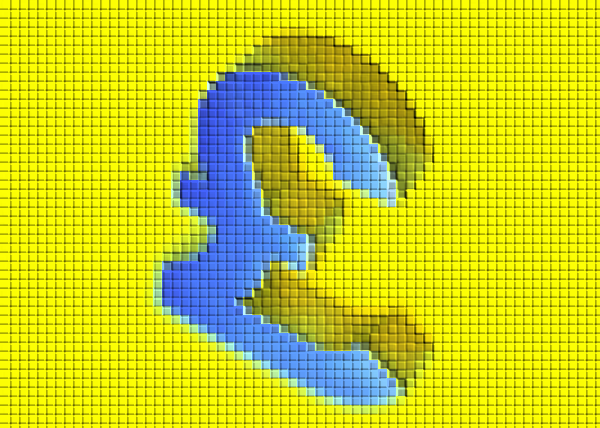 Making a difference for Midlothian

A total of 1,020 new council homes have been delivered in Midlothian since 2006


  


Midlothian is one of only three councils in Scotland to have increased their housing stock over the last 10 years
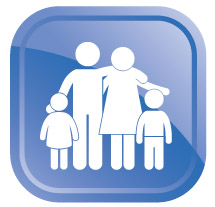 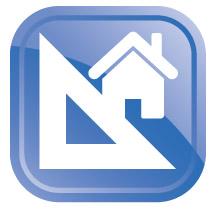 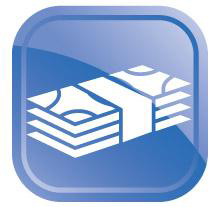 How we’re making a difference

Midlothian is part of a City Region Deal which will see £1.3 billion invested in Edinburgh and South East Scotland over the next 15 years


Midlothian can expect to benefit from a regional skills programme and potentially from ‘centres of excellence’ - like the digital centre of excellence at Newbattle High School, and the one planned for creative industries at the new Shawfair High School
Our spending challenge…
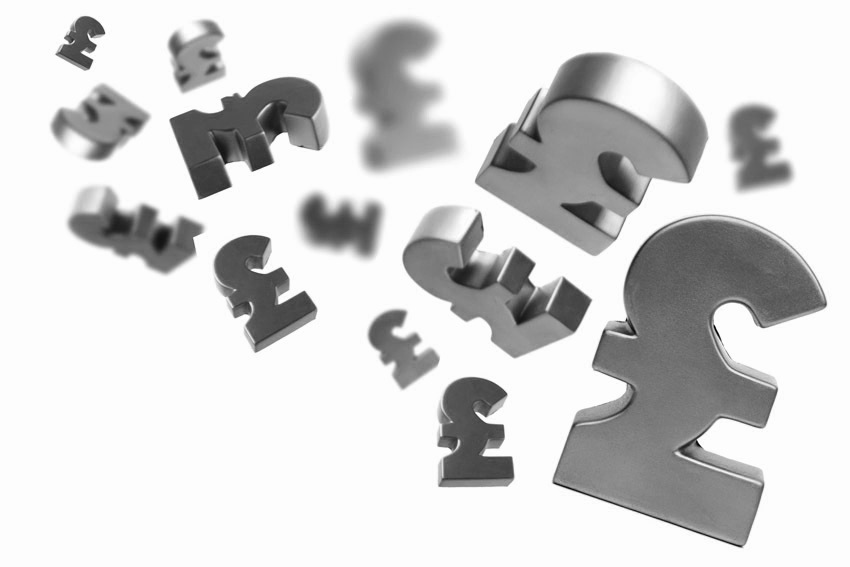 Most of the council’s money comes from government funding






2019/20 (estimated)
... but this is likely 
to be much less
in future years
Government Funding
Greater demand for services also means that costs will go up...
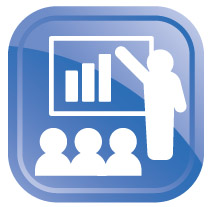 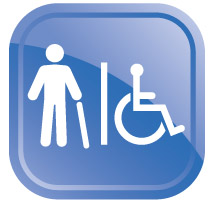 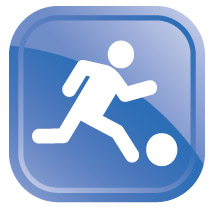 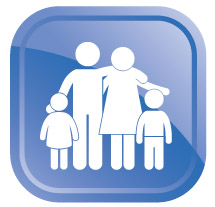 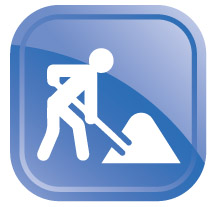 Why is the demand for services growing?
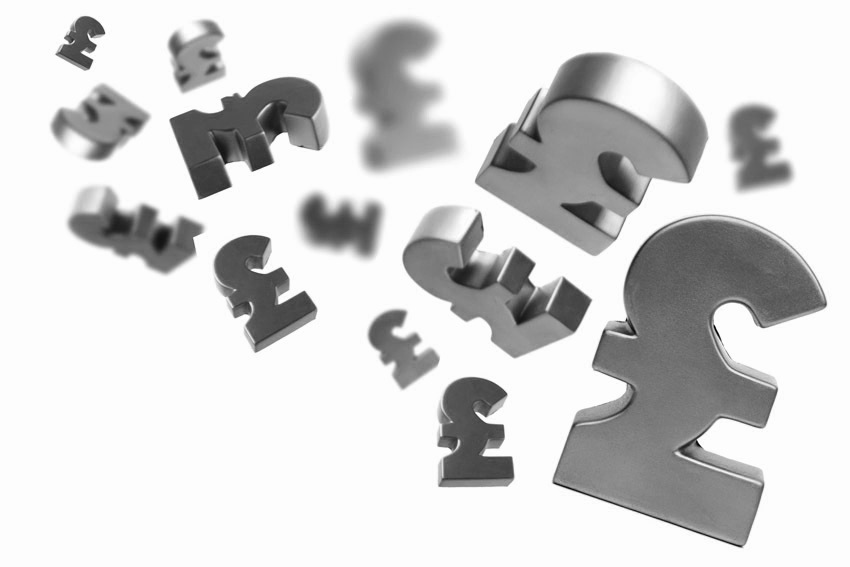 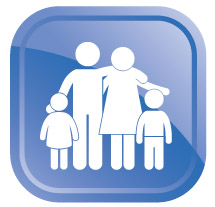 Our population is 90,090 and growing fast. By 2026 it will be 100,410  


The number of school places will go up from 12,528 to 15,814 by 2026


The number of people aged 65 or over is 16,392.  By 2026, this will be 20,236


The number over 75 will rise from 6,804 to 9,565 by 2026 - an increase of 40%
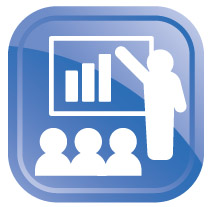 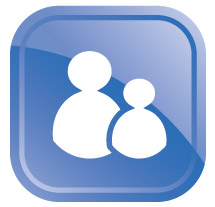 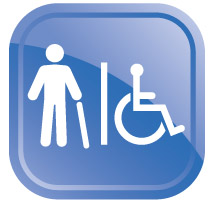 In 2019/20 we would need to invest 
£213.4 million
to continue to provide key local services…
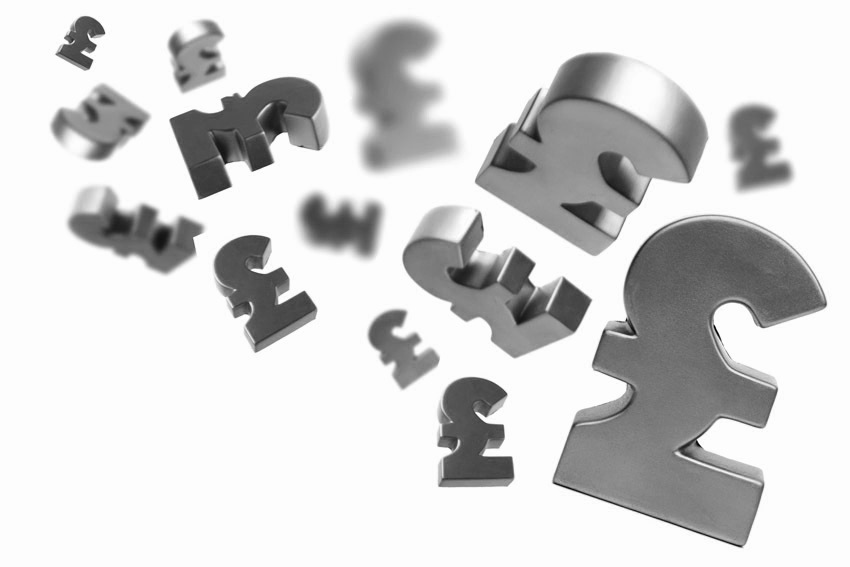 …services such as Education


Next year, we estimate we will need £89.7 million for education 
to meet the needs of a growing population, inflation and other cost pressures
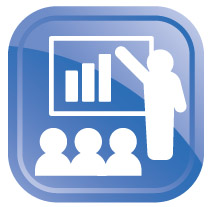 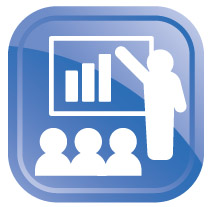 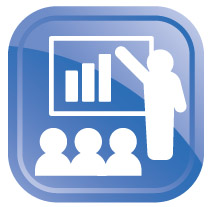 But, next year...

The council is facing a budget shortfall of... 
 £11.52 million

This is the difference between what the council needs to spend to keep services at current levels and the amount it expects to get to pay for them
Won’t a growing population mean more money for the council? 






Yes, but our projections already take account of this extra Council Tax income and government grant. It still leaves a 
£11.52 million shortfall in 2019/20
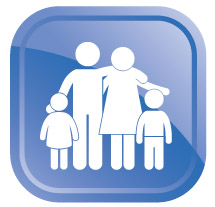 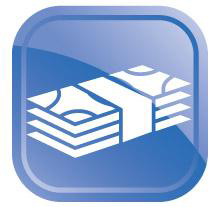 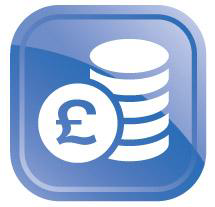 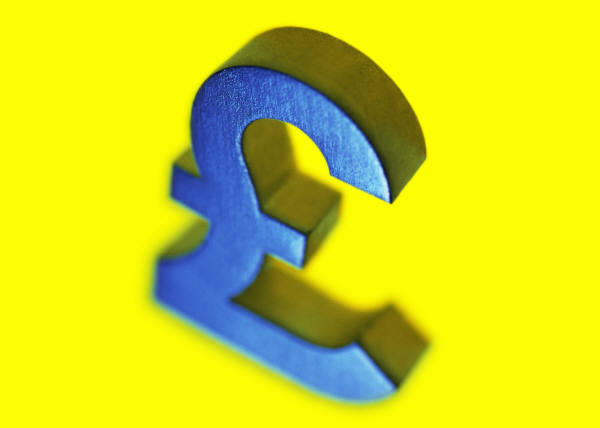 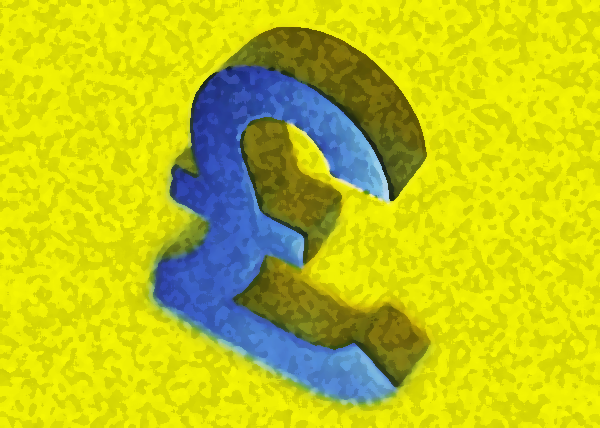 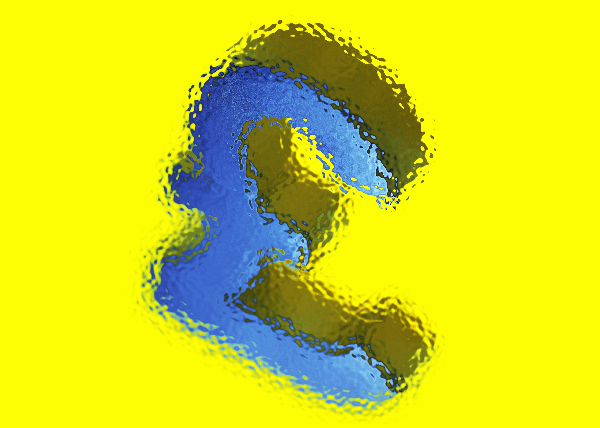 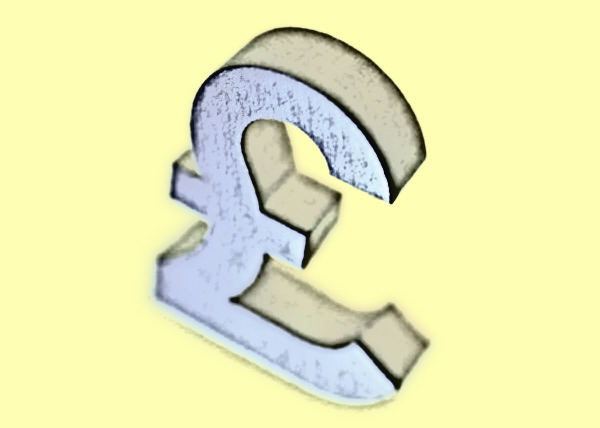 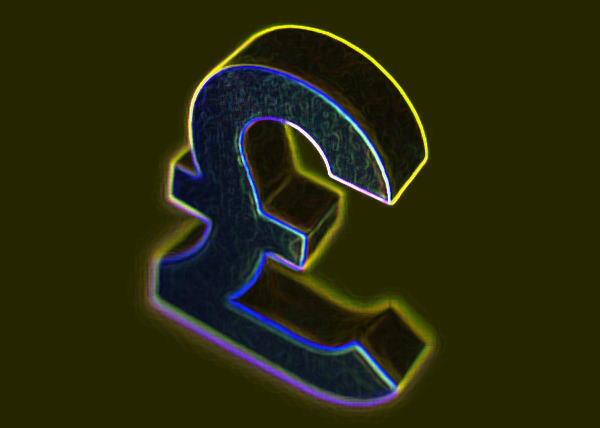 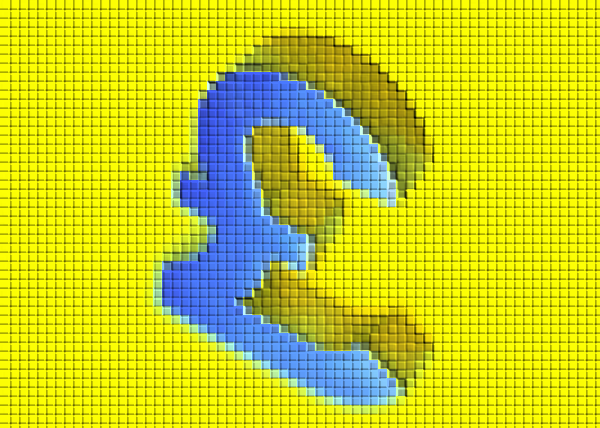 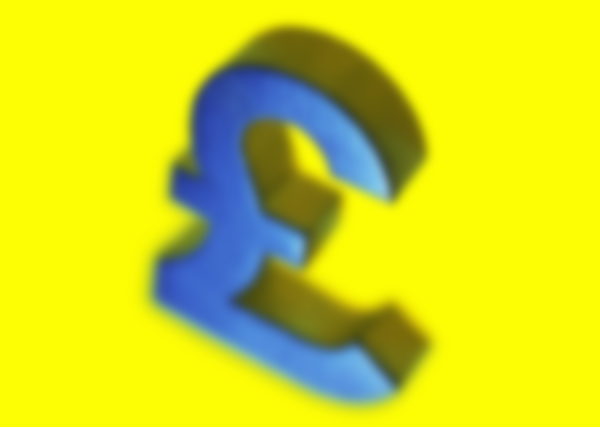 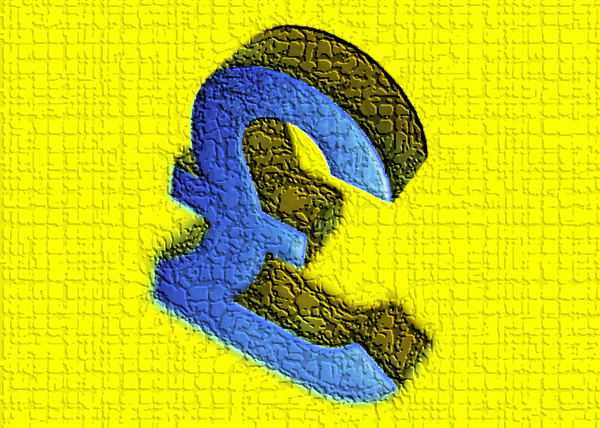 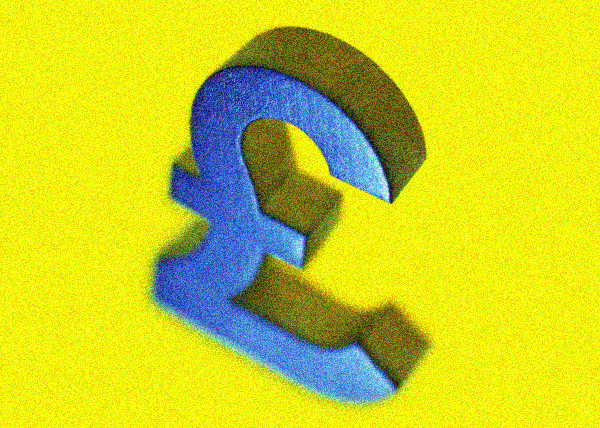 So where will we find the money?
Put up Council Tax?








Even if Council Tax goes up next       year by 3%, this will still leave a   budget gap of over
£10 million
What about the savings agreed last year?

These will save £2.65 million in 2019/20. Along with a 3% increase in Council Tax, this will still leave 

£7.9 million
to find next year
What about asking the developers of all the new houses to help fund services?

 

Developers already pay to help fund the new buildings we need, such as schools 

But they don’t pay towards the costs of staffing and running schools or           other services
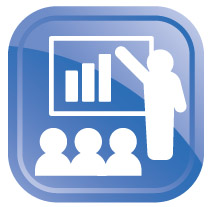 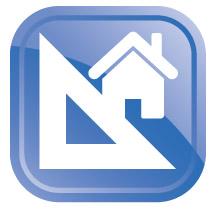 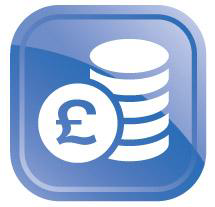 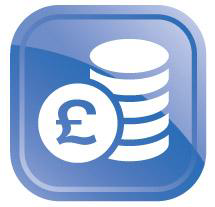 Increase income?


We will have to look again at 
increasing charges for some services and introducing 
new sources of income
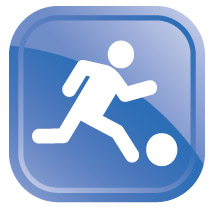 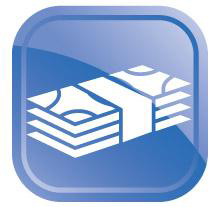 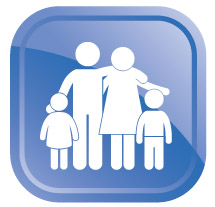 But this won’t be enough to fill the budget gap
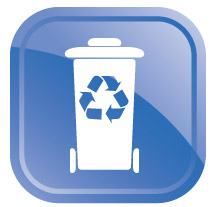 Look again at spending priorities?

To make the savings needed, the council will  have to focus spending on 
service priorities

 To do this, we will need to: 
reduce some services and
stop providing others
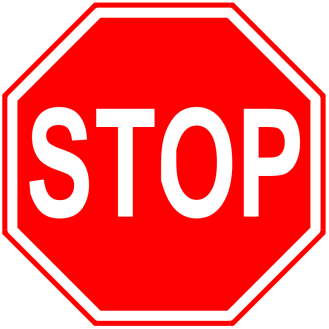 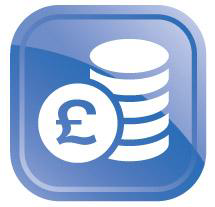 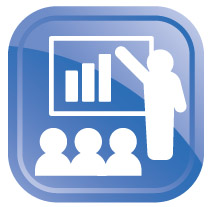 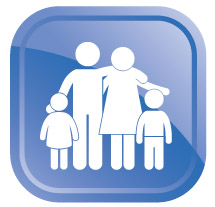 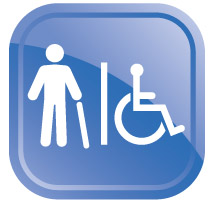 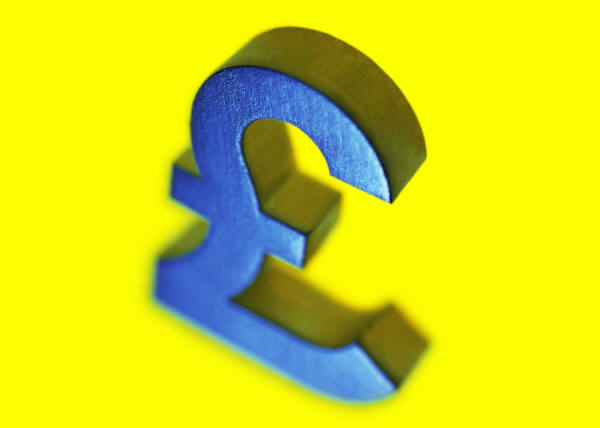 What happens next?
Our Spending Choices

The council’s political groups are working on their budget proposals for 2019/20

A series of budget saving measures have now been developed by Council Officials for councillors to consider

The Council’s budget meeting will be held on Tuesday 12 February 2019
Our Spending Choices

Find out more about the savings proposals at: www.midlothian.gov.uk/spendingchoices 

Email and comments to HaveYourSay@midlothian.gov.uk
www.midlothian.gov.uk/spendingchoices
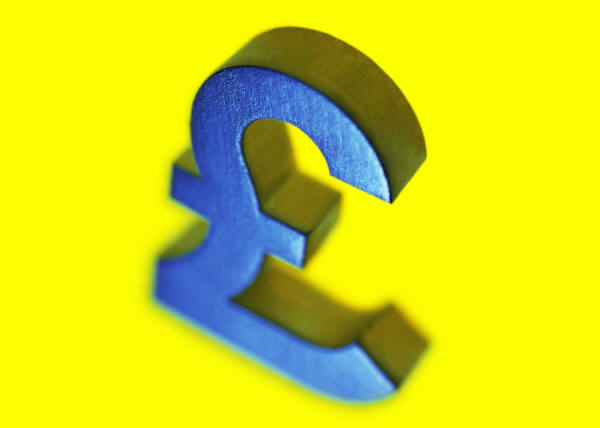